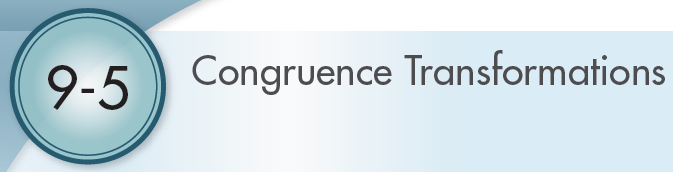 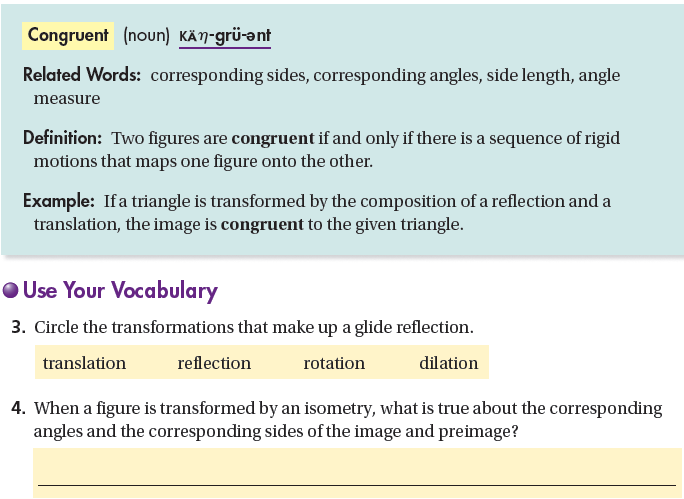 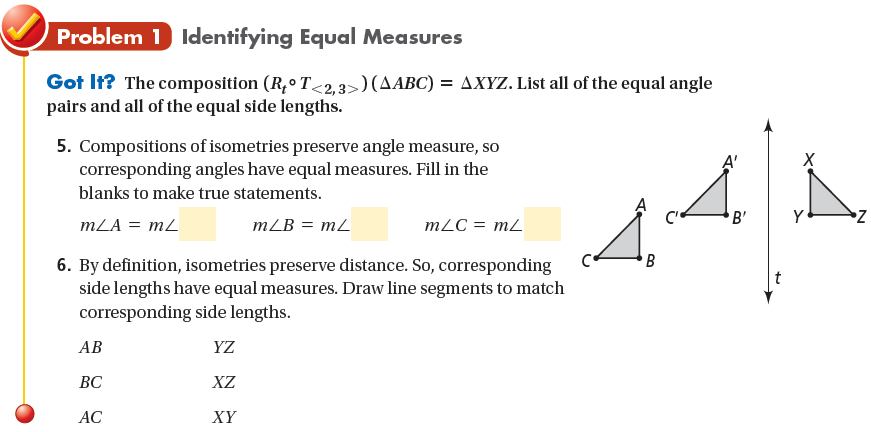 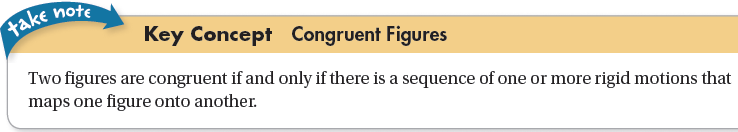 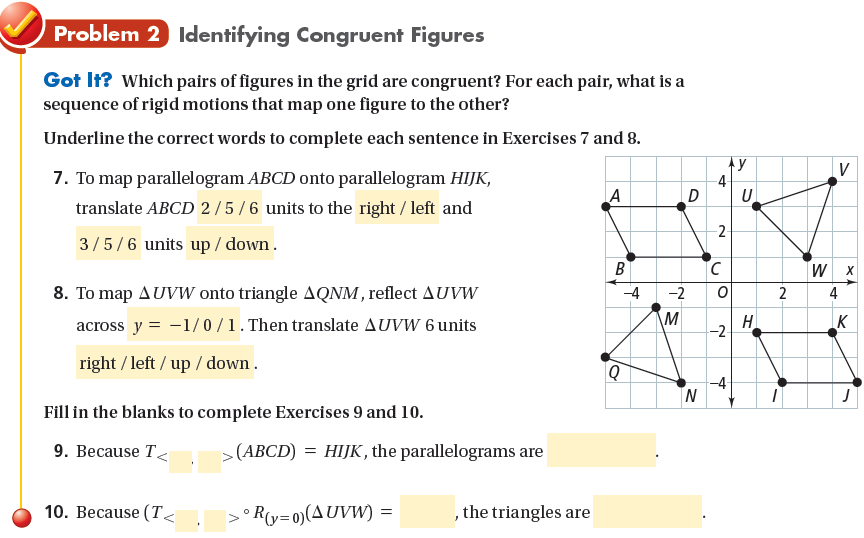 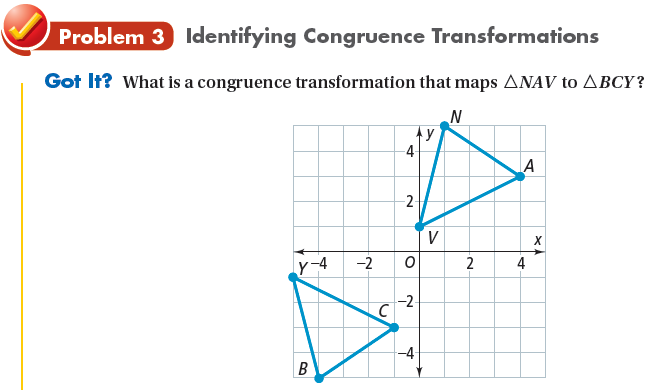 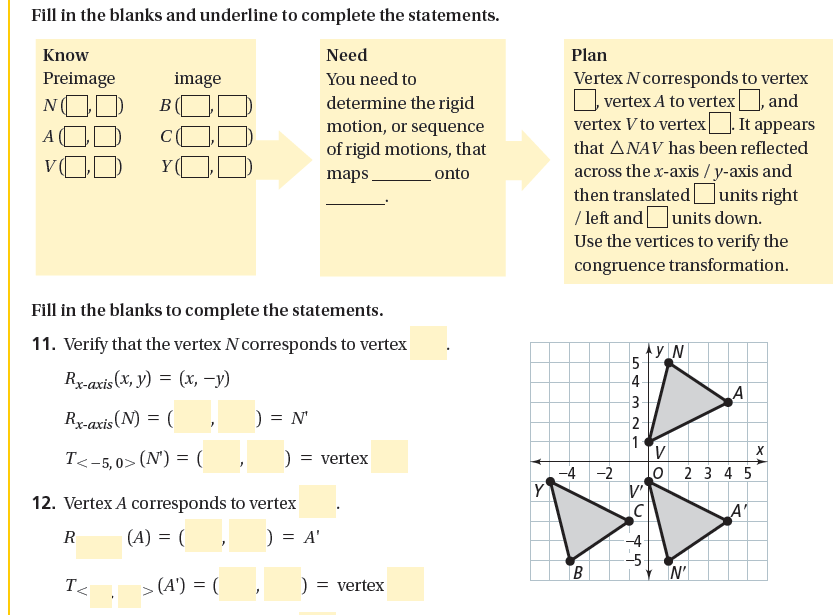 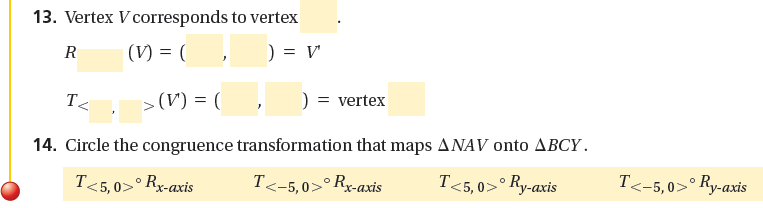 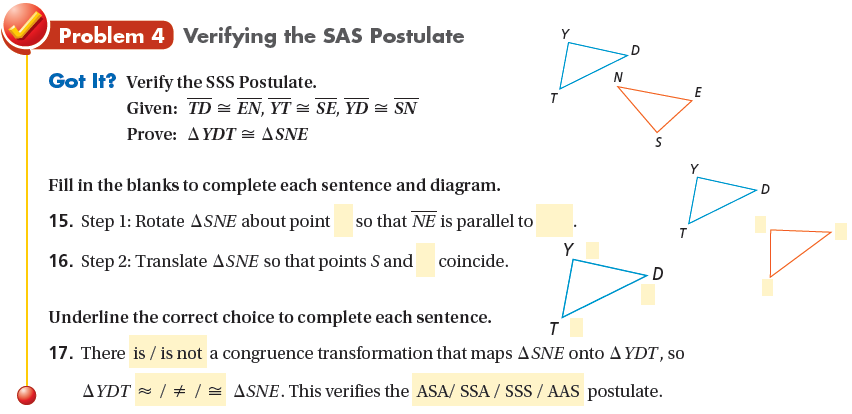 Assignment: 1-5, 6-10 bonus if all previous work is done.